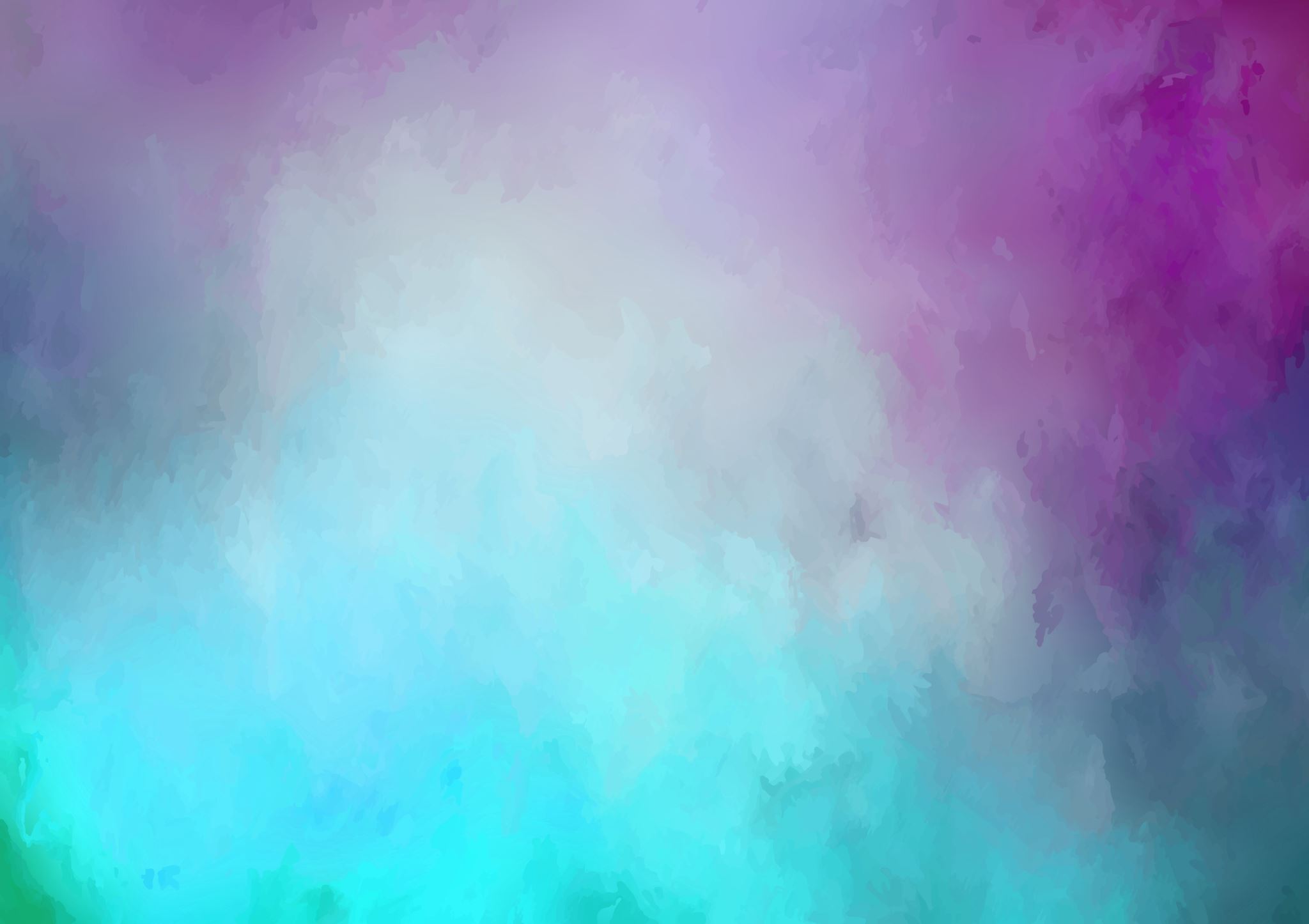 The impact of computer usage on academic performance: Evidence from a randomized trial at the United States Military Academy
By Hunter Kinney, Ragan Cadd, Samina Afroz, Arturo Vergara
February 28, 2024
Agenda
Topic Intro and Importance
Data Analysis Performed
Demographic Analysis / Usage Statistics
Gender, Race, Age, Prior Military Service, Average computer usage among groups
Treatment Effect Analysis
Regression Analysis, Subgroup Analysis
Predicted Exam Scores Comparison
Investigation of harmful effects
Comparison Across Academic Semesters
Consistency of exam scores
Data Analysis Performed Continued
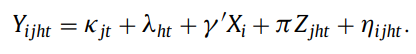 Demographic Overview:
Regression Model:
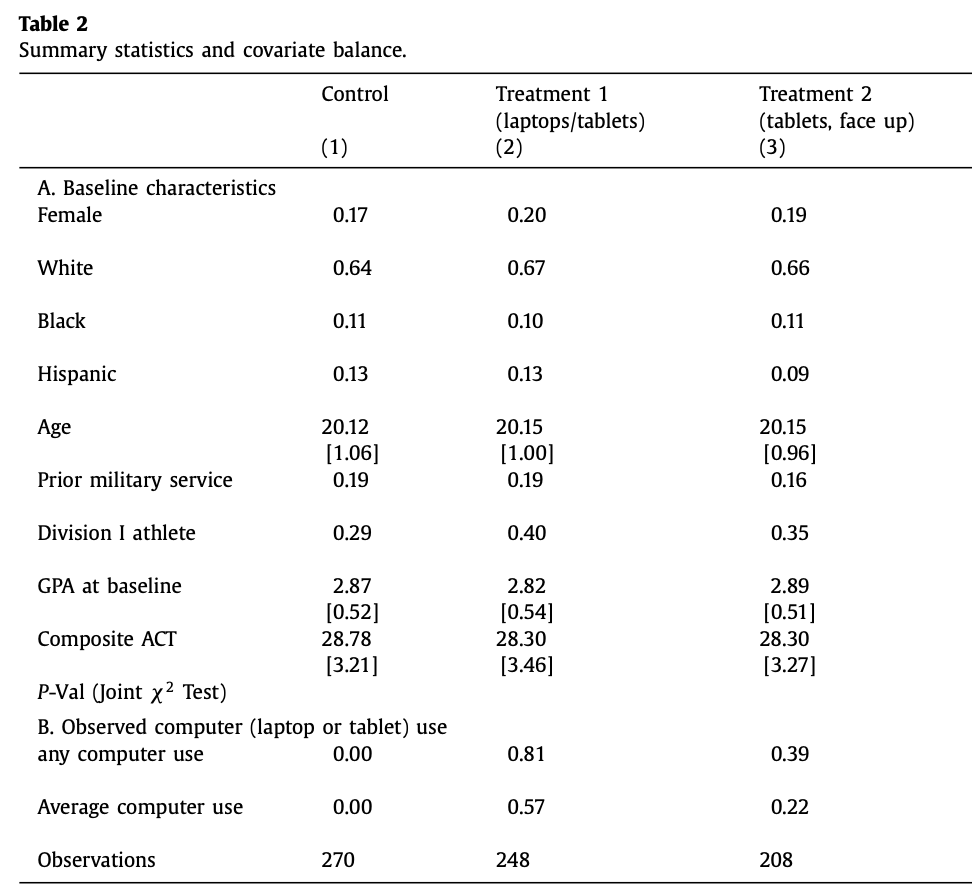 Comparison Across Academic Semesters:
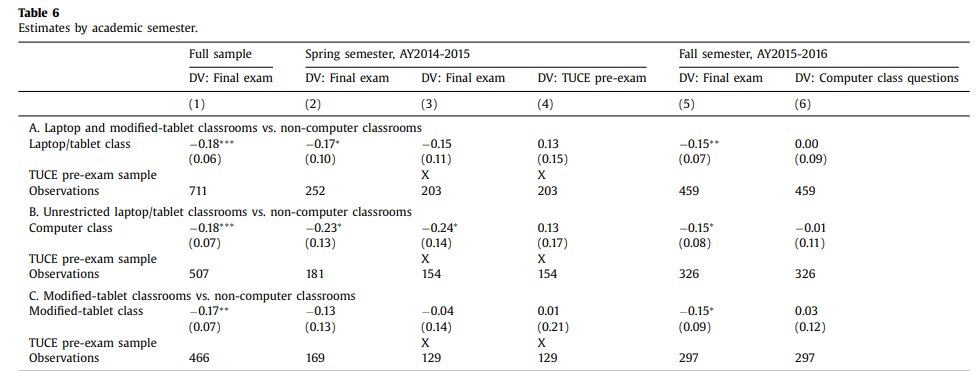 Data Used in Analysis
Students enrolled in Economics

50 classrooms and 726 Students

Average and observed computer usage
Data Used continued
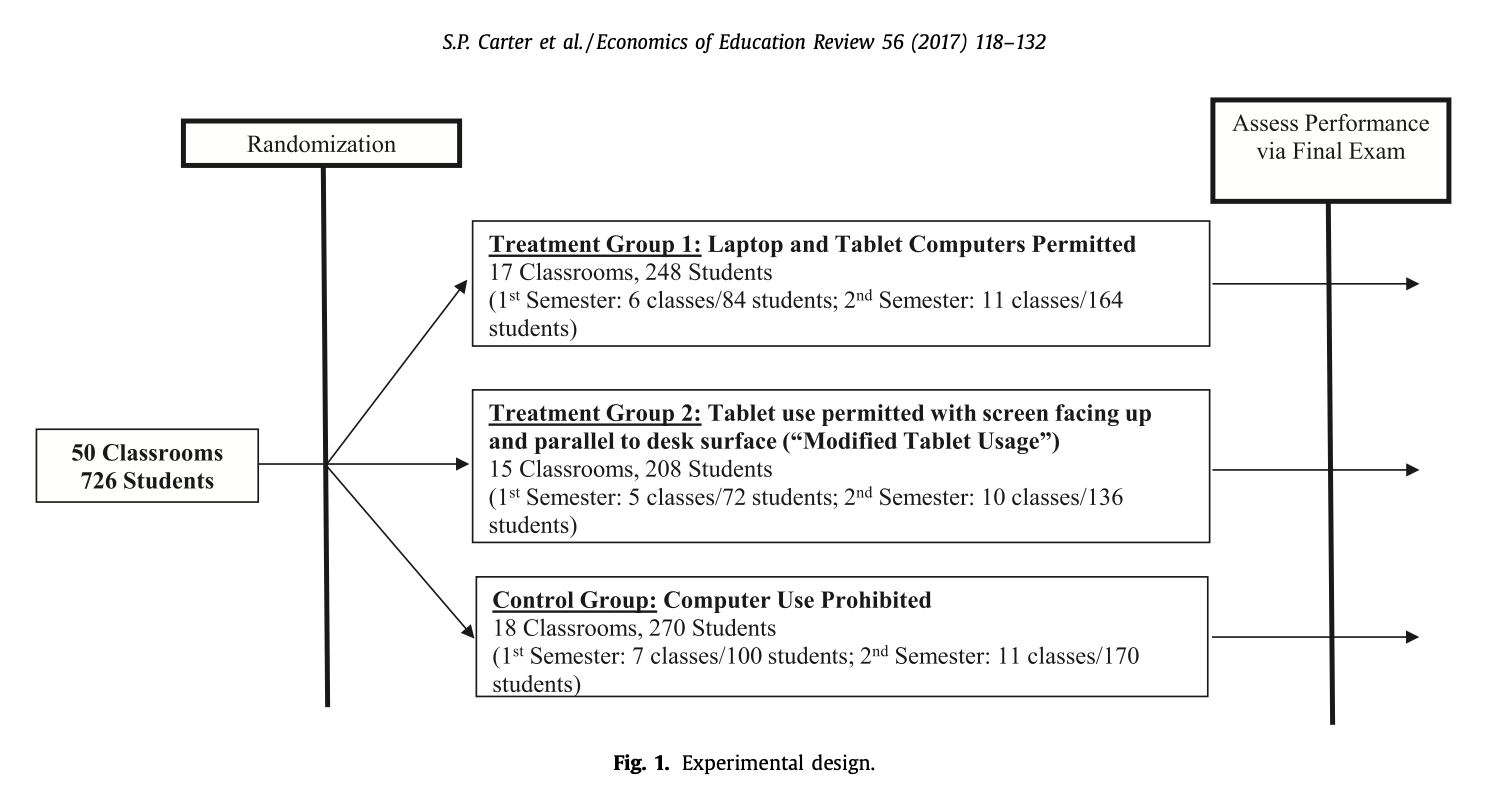 Conclusions
This study highlights that permitting computers in the classroom, whether laptops or tablets, is associated with a statistically significant decrease in exam scores, indicating a negative impact on academic performance.
The study also suggests that traditional lecture-style classrooms could have similar or more harmful effects due to student incentivization, professor interaction, and small class sizes.
Direction for the Future
Differentiate between impact channels i.e. note-taking quality, distraction availability, and teaching methods.

Investigate the specific effects of these channels on student learning outcomes to provide valuable insights into the nuanced impact of technology in the classroom.
Explore impact in different educational settings and demographics.

Examine long-term effects on academic achievement and overall educational experience.
References
Carter, Susan Payne, et al. “The impact of computer usage on academic   performance: Evidence from a randomized trial at the United States Military Academy.” Economics of Education Review, vol. 56, Feb. 2017, pp. 118–132, https://doi.org/10.1016/j.econedurev.2016.12.005.